Addiction Treatment Today and Tomorrow: Implications and Policy Recommendations
PRESENTED TO:
National Association of Psychiatric Health Systems (NAPHS)

PREPARED BY:
Joan DaVanzo, Ph.D., M.S.W., Al Dobson, Ph.D., Gregory Berger, M.P.P., Phap-Hoa Luu, M.B.A., & Justin Li

March 17, 2015
Presentation Overview
Purpose of Study
Executive Summary
Definition of Terms and Framework for Aligning Supply and Demand of Addiction Treatment
Costs and Characteristics of Substance Use Disorder Population
Continuum of Addiction Treatment, Treatment Gap, and Barriers to Access
Health Insurance Benefits for Addiction Treatment and Coverage Gaps
Funding/Financing for Addiction Treatment
Policy Recommendations 
Appendix: Methodology and Data Sources
Purpose of Study
Define “substance use disorder” and “addiction treatment”
At a national level, identify and describe the broad range of populations affected by substance use disorders, including their demographic characteristics and the sources of funding available to pay for treatment
Understand the treatment gaps for those individuals who do not receive addiction treatment services and major barriers they face in accessing care
Characterize the opportunities and limitations of existing federal policies to expand access to and coverage for addiction treatment, such as the Mental Health Parity and Equity Act of 2008 (MHPAEA) and the Affordable Care Act (ACA)
Describe how the marketplace for addiction treatment is evolving and note how this evolution represents an opportunity for both patients and providers
Outline a series of policy recommendations that will further improve access, coverage, and quality of care in the delivery of addiction treatment services
Executive Summary
Executive Summary:Key Findings
The term “substance use disorders” in this study refers to alcoholism and binge drinking, illicit drug use, misuse of prescription drugs, and other related conditions on a continuum ranging from misuse to addiction
“Addiction treatment” in this study refers to services provided in a variety of facility- and community-based settings through a broad array of clinical and social interventions
Substance use disorders affect individuals across all segments of the population and incur substantial social, mortality, and economic costs
A tremendous treatment gap still exists due to a wide range of barriers to accessing care, including factors that lead to lack of patient readiness for treatment
Addiction treatment occurs within a continuum of care settings through a variety of modalities, but the treatment infrastructure is limited
Treatment can be most effective when the full continuum of care is available
The American Society of Addiction Medicine (ASAM) developed standardized criteria to place patients in the appropriate level of care based on severity of illness
Executive Summary:Key Findings (cont.)
MHPAEA and the ACA are milestones in the federal effort to expand coverage of addiction treatment, especially through the extension of coverage for young adults
But there are still gaps in coverage
The Medicaid Institutions for Mental Disease (IMD) exclusion prevents adults (ages 21-64) from accessing short-term, acute care in psychiatric hospitals and residential treatment centers
The Medicare benefit and commercial insurance lack coverage for a full range of intermediate and ambulatory care and long-term engagement in addiction treatment, which is necessary to keep patients engaged and treat addiction as a chronic disease
The payer mix for addiction treatment is varied
Public payers, and in particular Medicaid and other state and local block grant-type programs, currently fund the majority of addiction treatment, and this proportion is projected to increase over the next decade
But, interest by commercial payers is increasing as they offer managed Medicaid and employer insurance products
Overall funding for addiction treatment is projected to grow
Executive Summary:Policy Recommendations
Both the ACA and MHPAEA need to be fully implemented in order to achieve their intended effects
Additional policy changes are still needed to address changing patient demographics and the resulting gaps in addiction treatment coverage and quality of care
Address the Medicaid IMD exclusion
Modernize Medicare (to cover a full range of benefits, including residential treatment center services)
Mandate transparency in the disclosure of commercial insurance benefits for addiction treatment
It is essential to more fully develop the science behind the biology of substance use disorders
More research is needed to collect National Outcome Measures (NOMs), with abstinence being just one of many outcomes that indicates “treatment is working” (e.g., improved health status, increased functionality and productivity, decreased criminal and justice system involvement, stable living situation, etc.)
Delivery of addiction treatment needs to be better integrated with medical care, with a clear role for primary care providers, an improved referral system to specialists, and continuity of care
As payment systems change from volume-based (i.e., fee-for-service) to value-based systems (e.g., accountable care organizations, bundled payments) over time, providers of addiction treatment will need to show “value” to patients, payers, and policymakers, and become an integral component of population health management
Definition of TermsandFramework for Aligning Supply and Demand of Addiction Treatment
Definition of Terms
“Substance use disorder”
Alcohol Use Disorder (as defined by the Diagnostic and Statistical Manual of Mental Disorders, 5th Edition (DSM-5))
Illicit drug use (including marijuana or hashish, cocaine, heroin, hallucinogens, inhalants)
Misuse of prescription drugs (primarily the illicit use of opiates, but non-medical use of prescription-type psycho-therapeutics such as pain relievers, tranquilizers, stimulants, and sedatives)
“Addiction treatment”
The continuum of care settings, including:
Physician office
Outpatient 
Partial hospitalization
Residential (non-hospital)
Hospital inpatient 
The full range of clinical and social interventions, including:
Early intervention
Detoxification
Regular and intensive outpatient care
Short-term and long-term treatment 
Inpatient treatment
Medication assisted treatment (MAT)
Continuing care
Community engagement and support
Source: National Institute on Alcohol Abuse and Alcoholism. “Alcohol Use Disorder: A Comparison Between DSM-IV and DSM-5.” Available online at: http://pubs.niaaa.nih.gov/publications/dsmfactsheet/dsmfact.htm
Definition of Terms (cont.)
In Treatment
2.3M
“Very Serious”
Use
23M
Substance use disorders range in severity
Approximately 40 million individuals engage in “medically harmful” use
Another 23 million of individuals have a “very serious” substance use disorder or addiction, and only 10% (2.3 million) are in treatment
“Medically Harmful” Use
40M
Sources: Walton. ASAM Patient Placement Criteria for the Treatment of Substance-Related Disorders (ASAM PPC-lir). Retrieved February 5, 2015. Available online at: http://www.ndci.org/conferences/2012/Sessions/SB_sessions/SB-27.pdf; Treatment Research Institute (2013, December 12). Developing medications to treat addiction: Challenges for science, policy & practice.
Policy Changes Are Needed to Address the Misalignment Between Supply and Demand of Addiction Treatment Services
DEMAND

Predisposing Characteristics (e.g., demographics, socio-economic status, geography, access to drugs)
Enabling Resources (e.g., insurance coverage, ability to pay)
Funding/Financing (e.g., Medicaid, state exchanges)
Need for Addiction Treatment (i.e., size of population and types of disorders)
Societal Attitudes (stigma)
MARKET

Utilization of addiction treatment services
Spending on addiction treatment services
SUPPLY

Supply of Addiction Treatment (e.g., availability of facility- and community-based providers, mix of services)
Private Sector Market Dynamics (e.g., new markets, types of coverage, providers, services)
Structural Changes in Addiction Treatment (e.g., integration, consolidation, medicalization, shift in care settings)
POLICY CHANGES

ACA
MHPAEA
New legislation
New regulations
Movement to value-based payment systems
Source: Adapted from Andersen, R. (1995). Revisiting the behavioral model and access to medical care: does it matter?. J Health Soc Behav 36 (1): 1–10.
Costs and Characteristics of Substance Use Disorder Population
Substance Use Disorders Incur Great Economic, Mortality, and Social Costs Across a Diverse Population
Substance use disorders incur great economic, mortality, and social costs, including lost productivity and preventable health care spending, as well as deaths due to excessive alcohol use and drug overdose
Substance use disorders currently affect individuals from all demographic backgrounds, including age, race, level of education, income, and geographic area of residence
Patient complexity is increasing, as more patients are “dually diagnosed” and receive treatment for both mental and substance use disorders
Deaths associated with binge drinking mostly impact white adult males
“Middle class” opiate misuse has grown in the past decade, leading to increases in overdoses and deaths
There is a strong relationship between heroin and opiate misuse
Substance use disorders remain prevalent among special populations, such as the military and individuals in the criminal justice system
Substance Use Poses Substantial Economic, Social, and Criminal Justice System Costs to Society
ECONOMIC COSTS

Over $700 billion annually in lost productivity, increased health care costs, and criminal justice (1)

About $193 billion in overall societal costs, of which $113 billion is associated with criminal justice system costs and costs borne by the victims of crimes (8)

Approximately 2.5 million emergency department visits, of which 1.4 million are related to pharmaceuticals (6)
CRIMINAL JUSTICE SYSTEM COSTS

Substance use and addiction are key factors leading to incarceration, and affect approximately 85% of all inmates across federal, state, and local jails and prisons (7)

Alcohol and illicit drugs are involved in a variety of crimes, including:
78% of violent crimes
83% of property crimes
77% of public order, immigration, or weapon offenses, as well as probation and parole violations (7)
MORTALITY COSTS

More than 90,000 deaths attributed to illicit drug use, illicit use of prescription drugs, and excessive alcohol use (1) 

88,000 deaths and 2.5 million of years of potential life lost per year (4), approximately 41% of all deaths from motor vehicle crashes (3), and 10% of deaths among adults aged 20-64 (4), being associated with excessive alcohol consumption

40,000 deaths per year caused by unintentional drug overdose (1); prescription drug overdose is the second leading cause of accidental health

Nearly 15,000 deaths annually caused by prescription painkiller overdoses (5); prescription opiate overdose is the number one cause of accidental deaths in 16 states (2)
Source: (1)  NIH, The Science of Drug Abuse and Addiction, Retrieved 11.26.2014; Kuehn, Addiction: The White House Seeks “Third Way”, Policy Emphasizes Prevention, Treatment, Recovery, American Medical Association, 2013; (2) Kuehn, Treatment Given High Priority in New White House Drug Control Policy, American Medical Association, 2010; (3)  Lesch, et al., Alcohol and Tobacco: medical and Sociological Aspects of use, Abuse, and Addiction,  JAMA, 2011, Vol. 306, No. 4; (4) CDC, One in 10 deaths among working-age adults due to excessive drinking, June 2014; Stahre, et al., Contribution of Excessive Alcohol Consumption to Deaths and Years of Potential Life Lost in the United States, June 2014; (5) CDC, Prescription Painkiller Overdoses in the US, Retrieve 11.26.2014; (6) CDC, Prescription Drug Overdose in the United States: Fact Sheets, Retrieved 11.26.2014; (7) The National Committee on Addiction and Substance Abuse at Columbia University, Behind Bars II, Substance Abuse and America’s Prison Population, Feb 2010; (8) National Institute on Drug Abuse, Principles of Drug Abuse Treatment for Criminal Justice Populations, A Research-Based Guide, http://www.drugabuse.gov/sites/default/files/txcriminaljustice_0.pdf, Retrieved Feb 9, 2015.
A Majority of People with Potential Substance Use Disorders are Employed Non-Hispanic Whites With Some College Education, Moderate Incomes, and Private Insurance
Source: Saloner, et al., An ACA Provision Increased Treatment for Young Adults with Possible Mental Illnesses Relative to  Comparison Group, Health Affairs, No. 8 (2014).
The Percentage of “Dually Diagnosed” Patients Receiving Mental Health and Addiction Treatment Has Increased Steadily Over Recent Years (2008-2012)
Source: SAMHSA: National Survey of Substance Abuse Treatment Services: 2012. (2013).
While Binge Alcohol Use is Present Across Age Groups, Alcohol Poisoning Deaths are Most Prevalent Among Middle-Aged White Men
76% of individuals that die from alcohol poisoning are aged 35 to 64 (see red bars below), and three of every four are men
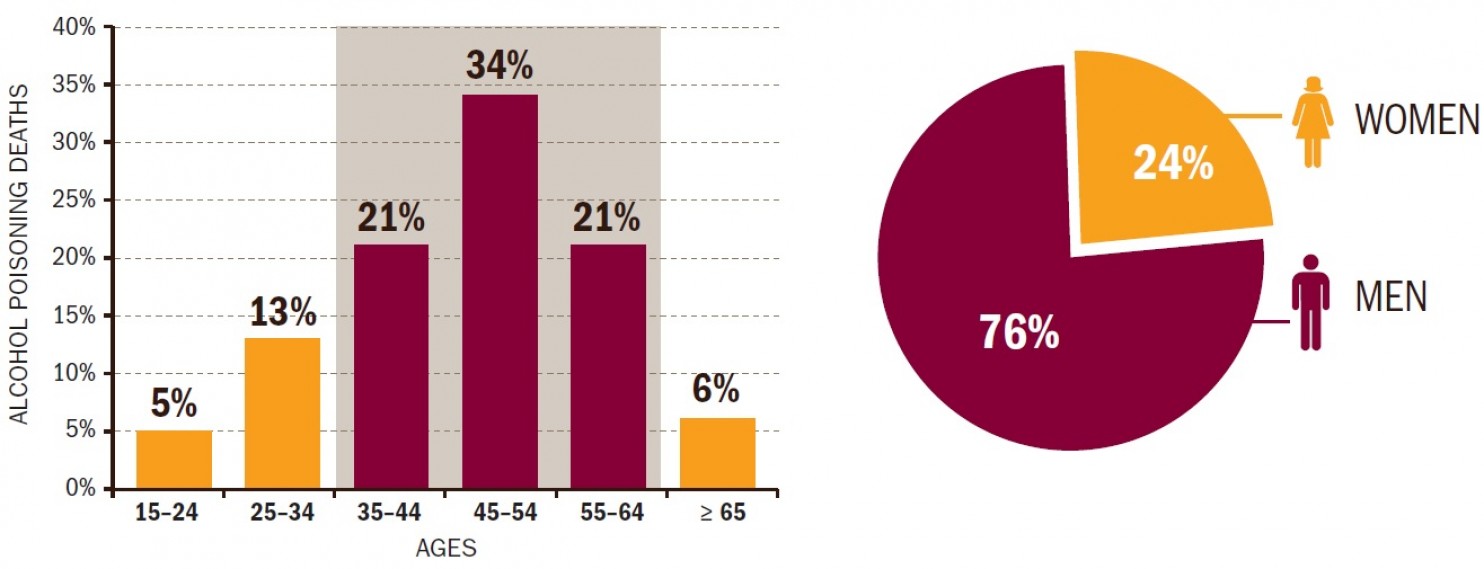 Source: CDC Vital Signs, Alcohol Poisoning Death, A Deadly Consequence of Binge Drinking. Jan 2014; Washington Post, Bernstein, Six people die each day of alcohol poisoning and most are middle-aged white men, CDC reports. Jan 2014.
The Percentage of Patients Who Began Opioid Abuse through Prescription Drugs Has Increased Dramatically Over the Past 50 Years
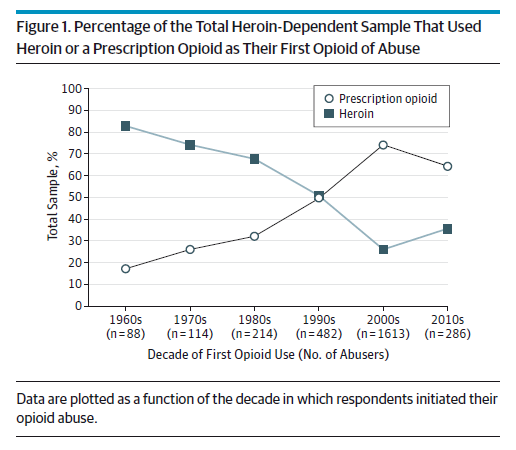 Over the past decade, illicit use of prescription opioids has driven an increase in the number of heroin users
New heroin users increased from 106,000 to 178,000 from 2007 to 2011
Total heroin users increased from 373,000 to 620,000 from 2007 to 2011 as well
Source: Cicero, et al., The Changing Face of Heroin Use in the United States: A Retrospective Analysis of the Past 50 Years, JAMA Psychiatry, 2014; Kuehn, B. (2013). SAMHSA: Pain medication abuse a common path to heroin. JAMA 310(14): 1433-1434.
Overdose Deaths Involving Opioids Increased Dramatically in Comparison to Cocaine and Heroin Between 1999 and 2010
From 2010 to 2013, the age-adjusted rate of overdose deaths involving opioids has plateaued but the rate of overdose deaths involving heroin increased nearly three-fold (*)
Sources: Office of National Drug Control Policy, Fact Sheet: Opioid Abuse in the United States, February 11, 2014; *Hedegaard et al., Drug-poisoning Deaths Involving Heroin: United States, 2000-2013, NCHS Data Brief, No. 190, March 2015.
Opioid Prescriptions for Chronic Pain Are Leading to Disproportionately Higher Use (and Misuse) of Opioids by Military Combat Veterans
† Opioid use includes both medical use and misuse.
* Active-duty frontline military personnel account for less than 0.5% of the US population.
Source: JAMA Intern Med., Robin, et al., Chronic Pain and Opioid Use in the US Soldiers After Combat Deployment; Jonas, et al., Pain and Opioids in the Military: We Must Do Better, June 2014; GFP, United States of America Military Strength, Feb 2015.
Benefits of Addiction Treatment
The Effectiveness of Addiction Treatment Has Been Proven
Spending on addiction treatment represents a small proportion of overall societal costs (including criminal justice-related costs) of substance use disorders
Studies show that addiction treatment:
Reduces health care spending
Increases workplace productivity
Decreases the likelihood of arrest
Produces cost offsets in law enforcement and criminal justice
States, under the Medicaid Innovation Accelerator Program, are testing payment and delivery reforms for addiction treatment, and several states have demonstrated effectiveness in treating substance use disorders through medication assisted treatment
The Cost of Addiction Treatment Represents a Fraction of the Overall Societal Costs of Substance Use Disorders
Source: National Institute on Drug Abuse, Principles of Drug Abuse Treatment for Criminal Justice Populations, A Research-Based Guide, http://www.drugabuse.gov/sites/default/files/txcriminaljustice_0.pdf, Retrieved Feb 9, 2015
Addiction Treatment Is Effective, Produces Health Care Savings, Increases Economic Productivity, and Benefits the Criminal Justice System
Every $1 spent on addiction treatment saves $4 in health care costs and $7 in law enforcement and other criminal justice costs
Addiction treatment costs $1,583 per patient and is associated with a cost offset of $11,487, representing a greater than 7:1 ratio of benefits to costs
Savings can exceed costs by 12:1 when including health care costs (*)
Research on the effectiveness of addiction treatment has shown that:
Full addiction treatment coverage could result in $398 savings per-member per-month (PMPM) in Medicaid spending
Medical costs for individuals in treatment were $311 lower PMPM than for people who needed but did not receive treatment
Addiction treatment for 60 days or more can save $8,200 in health care and productivity costs
Treatment reduces missed work, conflicts with co-workers, and tardiness
For those who received addiction treatment, the likelihood of being arrested decreased 16% and the likelihood of felony conviction dropped by 34%
In addition, treatment is less expensive than incarceration (e.g., one year of methadone maintenance for $4,700 vs $18,400 for imprisonment)(*)
Source: Office of National Drug Control Policy, Executive Office of the President, Cost Benefits of Investing Early in Substance Abuse Treatment, May 2012, http://www.whitehouse.gov/sites/default/files/ondcp/Fact_Sheets/investing_in_treatment_5-23-12.pdf, Retrieved Feb 10, 2015; (*) National Institute on Drug Abuse, Understanding Drug Abuse and Addiction: What Science Says, http://www.drugabuse.gov/publications/teaching-packets/understanding-drug-abuse-addiction/section-iv/6-cost-effectiveness-drug-treatment, Retrieved Feb 10, 2015
Substance Use Disorders Are a Priority in the Medicaid Innovation Accelerator Program (IAP)
CMS launched the Medicaid IAP in July 2014, aiming to improve care, health outcomes, and reduce costs for Medicaid enrollees by supporting states in accelerating new payment and service delivery reforms
Areas of focus and support for addiction treatment include:
Innovative delivery and payment models for cost efficiency and effectiveness, including integration strategies
Enhanced alternative benefit design 
Need for more/better quality metrics for data-driven decision-making
Three current opportunities for states to expand addiction treatment under IAP include:
High-intensity learning collaborative
Targeted learning
Learning diffusion
Source: CMS, The Innovation Accelerator program, July 14, 2014, http://www.medicaid.gov/state-resource-center/innovation-accelerator-program/iap-downloads/iap-smd-letter-07-14-14.pdf, Retrieved Feb 11, 2015; Medicaid Innovation Accelerator Program, IAP Learning Collaborative: Substance Use Disorder, Nov 2014, http://www.medicaid.gov/state-resource-center/innovation-accelerator-program/iap-downloads/iap-sud-webinar.pdf, Retrieved Feb 11, 2015.
Medication Assisted Treatment (MAT) Has Been Used in State Medicaid Programs to Address the Needs of the Substance Use Disorder Population
MAT adopts Food and Drug Administration (FDA)-approved medications in combination with evidence-based behavioral therapies to help individuals with substance use disorders recover in a safe and cost-effective manner
Examples of success in treatment outcomes with MAT
Individuals in MAT use half of the health care resources as those not in MAT; MAT pregnant women had shorter hospital stays for addiction treatment (10 days vs. 17.5 days) (1) 
MAT was associated with fewer inpatient admissions for alcohol dependence cases, and the total health care costs were 30% less (2) 
Medical costs decreased by 33% for Medicaid patients over three years following their engagement in treatment (3)
Due to regional variation in the substance use disorder population and treatment infrastructure, states have implemented different MAT program models (4)
Vermont implemented MAT for opioid addiction, and is currently developing a “Hub and Spoke” model that offers different systems of care for patients with different levels of needs
Rhode Island received approval for a patient-centered health home program to focus on opioid dependent Medicaid enrollees, which provides enhanced care coordination and support, and formalized the relationship between opioid treatment and community health providers
Source: (1) Jones, et al., Neonatal abstinence syndrome after-methadone or buprenorphine exposure, New England Journal of Medicine, 2010; (2) Baser, et al., Alcohol treatment dependence: comprehensive health care costs, utilization outcomes, and pharmacotherapy persistence, The American Journal of Managed Care, 2001; (3) Walter, et al., Medicaid Chemical Dependency Patients in a Commercial Health Plan, Robert Wood Foundation, 2006; (4) CMS, Information Bulletin, Medication Assisted Treatment for Substance Use Disorders, July 11, 2014.
Continuum of Addiction Treatment and Barriers to Access
Addiction Treatment Is Provided Along a Continuum of Care, Though Many Individuals Face Barriers to Access in Both Coverage and Treatment Supply
Within both the general population and the prison population, only 10% of individuals that need treatment for a substance use disorder receive treatment 
Individuals with substance use disorders face many barriers to accessing care, such as stigma and lack of financial resources
For those who receive addiction treatment, services are provided along a continuum of care by a diversity of specialties and through a variety of modalities, but treatment infrastructure is limited
Despite the High Need for Addiction Treatment, Only 10% of Affected Individuals Received Treatment at a Specialty Facility From 2002 to 2013
Of the 2.3 million patients that receive addiction treatment services, less than 30% remain in treatment for 90 days and more than 50% relapse to drug use within one year (*)
Source: SAMHSA: Results from the 2013 National Survey on Drug Use and Health: Summary of National Findings. 2014; (*) McLellan, Treatment Research Institute, Moving from an Acute to a Chronic Care Model will Affect Clinical Services, Outcome Expectations and Reimbursement, 2013.
As in the General Population, Only 10% of Prisoners Who Need Substance Abuse Treatment Receive Services
Source: The National Committee on Addiction and Substance Abuse at Columbia University, Behind Bars II, Substance Abuse and America’s Prison Population, Feb 2010.
Individuals with Substance Use Disorders Face Numerous Barriers to Accessing Addiction Treatment Services
FUNDING/FINANCING

Limited public funding

Lack of health insurance

Lack of coverage and/or limitations in health insurance benefit plans (e.g., case management)

Lack of financial resources and high out-of-pocket costs

Inadequate reimbursement
TREATMENT INFRASTRUCTURE

Limitations in treatment infrastructure and  insufficient capacity in existing facilities

Limited availability of specialty programs to address individual needs

Workforce constraints

Lack of standardization regarding clinical assessment and patient placement
SOCIAL PERCEPTION AND COMMUNITY REINTEGRATION

Stigma

Challenges with transitioning from inpatient/residential care to the community, including post-treatment employment seeking and community engagement
The Majority of Addiction Treatment is Provided in an Outpatient Setting
Outpatient 
(90%)
Non-Hospital Residential (9%)
Inpatient
(1%)
Source: SAMHSA: National Survey of Substance Abuse Treatment Services: 2012. (2013).
Addiction Treatment Is Delivered along a Continuum of Care Through a Variety of Interventions
Examples of psychosocial therapy
Assertive community treatment (ACT)/community reinforcement approach
Individual counseling 
Couples/family therapy
Contingency management
Cognitive behavioral therapy
Motivational interviewing and motivational enhancement therapy
Screening, Brief Intervention, Referral to Treatment (SBIRT)
12-step facilitation
Examples of FDA-approved MAT
For alcohol dependence
Naltrexone (ReVia®, Vivitrol®, Depade®)
Disulfiram (Antabuse®)
Acamprosate Calcium (Campral®) 
For opioid dependence 
Methadone
Buprenorphine (Suboxone® and Subutex®)
Naltrexone
Source: SAMHSA. “Pharmacotherapy for substance use disorders.” Available online at: http://dpt.samhsa.gov/medications/medsindex.aspx
Health Insurance Benefits for Addiction Treatment and Coverage Gaps
The ACA and MHPAEA Will Increase Coverage, But Will Not Fully Address Limited Benefit Structures Across All Payers
Benefit structures and coverage for substance use treatment vary widely by payer, but all payers have the opportunity to equalize treatment coverage with medical care benefits
The ACA and MHPAEA hold promise to increase access to treatment services for millions of individuals with substance use disorders
To date, the ACA primarily has increased inpatient admissions for addiction treatment through expanded health insurance coverage to young adults under age 26
However, these laws face challenges to full implementation and alone will not achieve equity in insurance coverage for addiction treatment services
Coverage for Addiction Treatment Services Varies by Payer
Source: 
(1) The New York Times, Understanding New Rules that Widen Mental Health Coverage, the http://www.nytimes.com/2014/01/10/your-money/understanding-new-rules-that-widen-mental-health-coverage.html?_r=0, Retrieved Feb 6, 2015; ETNA: Employers and Organizations: Federal Mental Health Parity Final Regulations FAQs, https://www.aetna.com/faqs-health-insurance/employers-mental-health-parity-final-regulations-faqs.html, Retrieved Feb 6, 2015; Medicare Coverage of Mental Health and Substance Use Services, http://www.medicareadvocacy.org/medicare-info/medicare-coverage-of-mental-health-services/, Retrieved Feb 6, 2015;
(2) Boozang, et al., Coverage and Delivery of Adult Substance Abuse Services in Medicaid Managed Care, CMS Technical Assistance Brief, No#2, May 2014; Buck, The Looming Expansion and Transformation of Public Substance Abuse Treatment under the Affordable Care Act, Health Affairs, No. 8, 2011; NAMI, Medicaid Expansion and Mental Health Care, May 2013;
(3) http://www.tricare.mil/CoveredServices/IsItCovered/SubstanceUseDisorderTreatment.aspx, Retrieved Feb 6, 2015; Tricare Mental Health Care Services, Jan 2015;
(4) CMS, The Mental Health Parity and Addiction Parity Act, http://www.cms.gov/CCIIO/Programs-and-Initiatives/Other-Insurance-Protections/mhpaea_factsheet.html, Retrieved Feb 6, 2015.
Medicaid Exclusion of Coverage for Adults in Free-Standing IMDs Contributes to a Lack of Inpatient Beds
When the Medicaid program was created in 1965, the federal law contained a provision excluding coverage of treatment for adults aged 22-64 in free-standing IMDs, to avoid Federal dollars supplanting what was considered a state financing responsibility
Because of the IMD exclusion, state Medicaid programs routinely contract for psychiatric beds in general hospitals and many states establish community-based crisis stabilization units that are smaller than the 16-bed IMD exclusion limit
This situation decreases the industry’s ability to maintain or increase the current number of treatment beds
Given the growing role of Medicaid funding and constraints on state general funds and block grants, retaining the IMD exclusion will make it difficult to meet demand for inpatient care
The IMD exclusion in Medicaid is considered one factor contributing to the lack of inpatient beds for addiction treatment, and its elimination has been recommended by various organizations
Source: Buck, The Looming Expansion and Transformation of Public Substance Abuse Treatment Under the Affordable Care Act, Health Affairs, No. 8 (2011); National Alliance on Mental Illness (NAMI), State Mental Health Legislation 2014: Trends, Themes, and Effective Practices, 2014; NAMI, Medicaid Expansion and Mental Health Care, 2013.
Limited Access to Substance Use Treatment Is Being Addressed in Part Through Recent Legislative Changes
Mental Health Parity and Addiction Equity Act (MHPAEA)

MHPAEA does not mandate health plans or health insurance issuers to cover mental health/substance use disorder benefits, and the Medicaid program is exempt
MHPAEA requirements only apply to  those large group health plans that choose to provide mental health and substance use disorder benefits 
No annual or lifetime dollar limits, financial requirements (e.g., coinsurance), or treatment limits (e.g., visit limits) for mental health and substance use disorders can be imposed that are less favorable than with those for medical/surgical benefits
The Affordable Care Act (ACA)

The ACA extends the reach of MHPAEA, mandating all new group and individual market plans created after March 23, 2010 comply with federal parity requirements
These entities include both large and small employer-funded plans, individual market plans, Medicaid managed-care programs, Children’s Health Insurance Program (CHIP), and Medicaid Alternative Benefit Plans and benchmark equivalent plans 
Under the ACA: 
Mental health and substance use disorder services must be covered as an Essential Health Benefit
All covered services and benefits must be provided at parity with those for general medical and surgical benefits
Source: Beronio, et al., ASPE Research Brief, Affordable Care Act Will Expand Mental Health and Substance Use Disorder Benefits and Parity Protection for 62 million Americans, Feb 2013; CMS, Letter to Sate Health Officials and Medicaid Directors, January 16, 2013, http://www.medicaid.gov/Federal-Policy-Guidance/Downloads/CIB-01-26-2015.pdf, Retrieved Feb 6, 2015; CMS, The Mental Health Parity and Addiction Equity Act, http://www.cms.gov/CCIIO/Programs-and-Initiatives/Other-Insurance-Protections/mhpaea_factsheet.html, Retrieved Feb 6, 2015; SAMHSA, Implementation of the Mental Health Parity and Addiction Equity Act (MHPAEA), Sep 2014, http://www.samhsa.gov/health-financing/implementation-mental-health-parity-addiction-equity-act, Retrieved Feb 6, 2015.
The ACA Is Anticipated to Have Significant Structural Impact on Addiction Treatment Provision Over the Next 10 Years
STRUCTURAL CHANGES IN ADDICTION TREATMENT SYSTEM  

INTERGRATION: 
Integrated medical care with behavioral health care
Service centered in primary care settings 
Increasing roles of non-specialty providers, particularly health centers 

CONSOLIDATION: Towards larger providers, that could allow investment in information technology and more efficient business administration 

MEDICALIZATION: Emphasizing prevention, and entailing greater participation from physicians and other professional in multi-disciplinary team efforts

SHIFT IN CARE SETTINGS: Possible changing roles of residential programs and other setting types, due to reduced state funding and block grants
FUNDING

Increased Medicaid funding 

Parity

Reduced state funding

Decreased block grant

Medicare 

Private insurance
Source: Buck, The Looming Expansion and Transformation of Public Substance Abuse Treatment Under the Affordable care Act, Health Affairs No. 8 (2011); Kuehn, Treatment Given High Priority in New White House Drug Control Policy, American Medical Association, 2010; Kuehn, Integrated Care key for Patients with Both Addiction and Mental Illnesses, American Medical Association, 2010; Kuehn, Addiction: The White House Seeks “Third Way”, Policy Emphasizes Prevention, Treatment, Recovery, American Medical Association, 2013.
Implementation of Parity Has Been Slow, and a Definitive Increase in Access to Treatment Due to Parity and the ACA Has Not Yet Materialized (2008-2012)
The ACA aims to increase the access to care
Approximately 62.5 million people are estimated to benefit from coverage expansion under the legislation by 2020, with 32.1 million gaining mental health and substance use disorder benefits for the first time

However, the implementation of parity has been slow, and the final rules of MHPAEA were not finalized until 2013 

Data to date is preliminary, but some measures suggest that use of addiction treatment services is a result of the age 26 provision in the ACA
Source: Saloner, et al., An ACA Provision Increased Treatment for Young Adults With Possible Mental Illnesses Relative to Comparison Group, Health Affairs No. 8 (2014); Beronio, et al.,  ASPE Research Brief, Affordable Care Act Will Expand Mental Health and Substance Use Disorder Benefits and Parity Protection for 62 million Americans, Feb 2013.
Initial Evaluation of ACA/Parity Impact Suggests That Admissions for Substance Use Increased between 2009 and 2011, Although Less than Out-of-Pocket Spending
Increases in out-of-pocket spending for addiction treatment are consistent with recent trends observed across the commercial insurance market
Source: Heath Care Cost Institute, The Impact of the Mental Health Parity and Addiction Equity Act on Inpatient Admissions, February 2013; Milliman Medical Index 2014; Health Care Cost and Utilization Report, 2012.
Enabling Resources and Funding/ Financing for Addiction Treatment
Due to Medicaid Expansion, Public Payers Will Continue to Drive Funding for Addiction Treatment
The growth rate of addiction treatment spending is nearly a high as for overall health care spending from 2009 to 2020
However, by 2020 addiction treatment spending will only represent 1 percent of total health care spending

Medicaid spending as a percentage of total addiction treatment spending will double from 2009 to 2020 as the expansion population is enrolled
Addiction Treatment Spending Is Expected to Increase at a Rate Nearly As High as All-Health Spending, But Remains a Small Percentage of All-Health Spending (2009-2020)
Addiction Treatment as Percent of 
All-Health Spending in 2020
Source: SAMHSA: Projections of National Expenditures for Mental Health Services and Substance Abuse Disorders, 2010-2020. 2014.
Public Payers Are Projected to Account for an Increasing Share of Addiction Treatment Spending from 2009 to 2020, Although Private Coverage is Increasing
Distribution of Addiction Treatment Spending by Payer in 2009 and 2020 (billions)
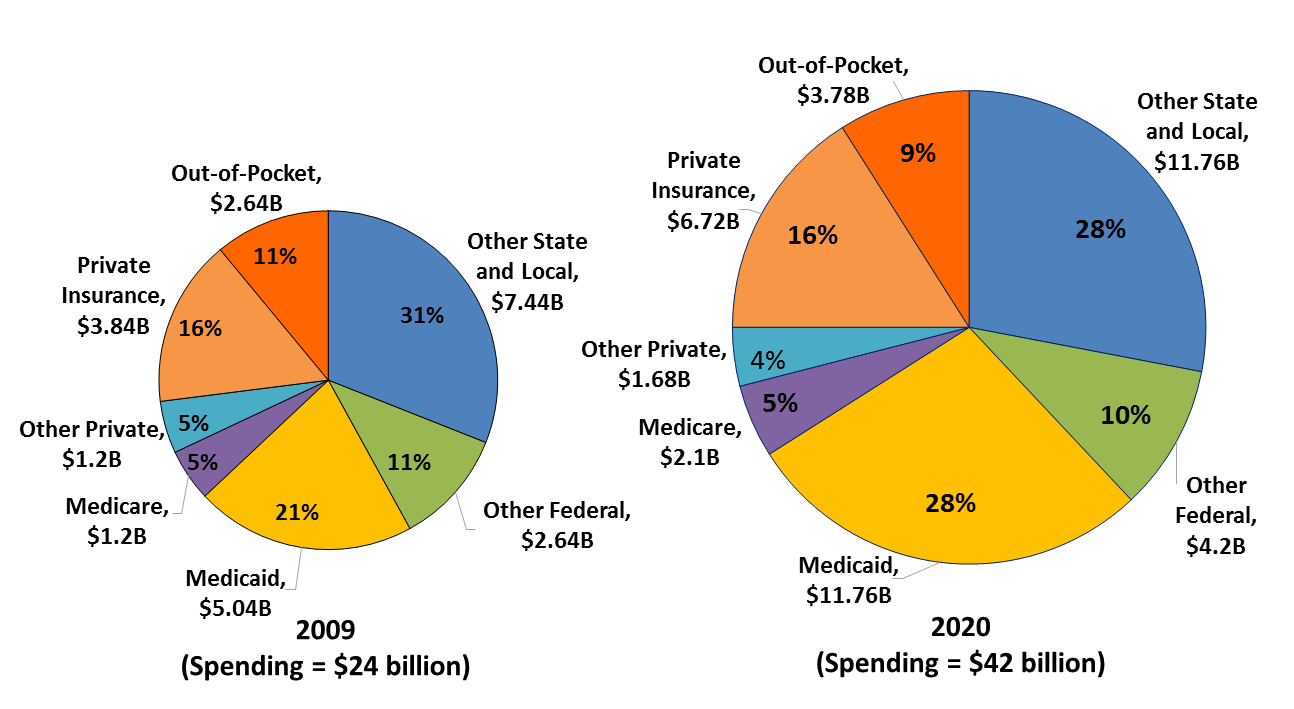 Source: SAMHSA: Projections  of National Expenditures for Mental Health Services and Substance Abuse Disorders, 2010-2020. (2014).
Public Payers Are Expected to Fund Approximately 75% of Increases in Addiction Treatment Spending Between 2009 and 2020
The total increase in addiction treatment spending between 2009 and 2020 is projected to be $18 billion
Public funding for addiction treatment is estimated to increase by approximately $13.5 billion, from 68% in 2009 to reach 71% in 2020, with Medicaid and other state and local spending accounting for two-thirds of this growth
Much of the growth in Medicaid spending for addiction treatment is due to the Medicaid expansion population, which reflects many of the predisposing characteristics for substance use disorders
Source: SAMHSA: Projections of National Expenditures for Mental Health Services and Substance Abuse Disorders, 2010-2020. (2014).
Policy Recommendations to Align Supply and Demand for Addiction Treatment
Three Important Principles in the Treatment of Substance Use Disorders as Chronic Conditions
Substance use disorders are biologically-based chronic diseases that affect the brain as well as behavior
Reduced harm and recovery from substance use disorders requires effective treatment and sustained case management
Addiction treatment should be provided for a long enough period of time to produce stable behavioral changes (*)
Duration of treatment and follow-up treatment is directly related to successful treatment outcomes and decreased criminal behavior (**)
Coverage and payment decisions recognizing the importance of long-term patient engagement could improve health outcomes
Source: 	(*) National Institute of Drug Abuse Treatment for Criminal Justice Populations, A Research-Based Guide, December 2012;
	(**) Jackson, Treatment Practice and Research Issues in Improving Opioid Treatment Outcomes, July 2002.
Early Intervention, Long-Term Patient Engagement, and Integration Could Overcome Social Stigma and Reduce Access Issues
MCLELLAN’S APPROACH 
(Based on experience with treatment for HIV and diabetic patients)

Treat addiction as chronic diseases
Intervene early to end the approach that wait till patients hit bottom 
Enable long-term engagement in addiction treatment
Allow longer-time frame for treatment 
Implement case management
Integrated approach- addiction care with general medical care
Community  involvement and embracement
Parity and increased insurance coverage
MAIN BENEFITS

Improved health outcomes
Cost savings to health care system
Improved functionality and productivity
Cost savings to employers and governments
Crime reduction
Cost savings to justice system
MAIN BARRIERS

Stigma
Segregated delivery system: addiction apart from general medicine
Emphasis on acute vs. long-term engagement
Need for earlier intervention 
Knowledge and awareness barriers on the part of patients
Lack of  guidance
Limited supply of specialty treatment slots  
Insurance
Lack of consistency and transparency in benefits
Source: Thomas McLellan, PhD, Commentary: Getting Past the Stigma and Treating Addiction as a Chronic Disease, July 2013; Bridget Kuehn, Addiction: White House seeks “Third Way”, Policy Emphasizes Prevention, Treatment, Recovery, American Medical Association, 2013.
Policy Recommendations to Improve Addiction Treatment
Both the ACA and MHPAEA need to be fully implemented in order to achieve their intended effects
Additional policy changes are still needed to address changing patient demographics and the resulting gaps in addiction treatment coverage and quality of care
Address the Medicaid IMD exclusion
Modernize Medicare (to cover a full range of benefits, including residential treatment center services)
Mandate transparency in the disclosure of commercial insurance benefits for addiction treatment
It is essential to more fully develop the science behind the biology of substance use disorders
More research is needed to collect National Outcome Measures (NOMs), with abstinence being just one of many outcomes that indicates “treatment is working” (e.g., improved health status, increased functionality and productivity, decreased criminal and justice system involvement, stable living situation, etc.)
Delivery of addiction treatment needs to be better integrated with medical care, with a clear role for primary care providers, an improved referral system to specialists, and continuity of care
As payment systems change from volume-based (i.e., fee-for-service) to value-based systems (e.g., accountable care organizations, bundled payments) over time, providers of addiction treatment will need to show “value” to patients, payers, and policymakers, and become an integral component of population health management
AppendixMethodology and Data Sources
Methodology
Environmental scan to analyze supply, demand, funding, and access issues
Reviewing relevant government publications
SAMHSA: National Surveys on Drug Use and Health and National Survey of Substance Abuse Treatment Services
DHHS: Projections of National Expenditures for Mental Health Services and Substance Abuse Treatment (2004-2014)
Health Care Cost Institute
Office of National Drug Control Policy
Reviewing publications by major journals  (e.g., Health Affairs, Journal of Studies on Alcohol and Drugs, Journal on Substance Abuse Treatment, and etc.)
Reviewing relevant legislation (e.g., ACA/MHPAEA)
Non-profit organizations, such as National Alliance on Mental Illness and the American Society for Addiction Medicine
Key Informant Interviews to supplement our findings
Experts from government agencies 
Experts from associations
Practicing clinicians
Insurance experts
Data Sources: SAMHSA
National Survey on Drug Use And Health (NSDUH) 
Target population: The estimates of drug use prevalence from the NSDUH are designed to describe the civilian, noninstitutionalized population aged 12 or older living in the United States. The total survey sample of 2013 NSDUH covered 227,075 people
Substance use disorder: is defined as meeting criteria in the Diagnostic and Statistical Manual of Mental Disorders (DSM-IV) for dependence or abuse for illicit drugs or alcohol, which are (1) problems at work, home, and school, (2) doing something physically dangerous, (3) repeated trouble with the law, and (4) problems with family or friends because of use of alcohol or illicit drugs in the past 12 months
Substance dependence: is defined in consistency with the Diagnostic and Statistical Manual of Mental Disorders (DSM-IV) as having the following symptoms: (1) spending a lot of time engaging in activities related to substance use, (2) using the substance in greater quantities, or for a longer time than needed, (3) tolerance, (4) unsuccessful attempts to cut down on use, (5) continued substance use despite physical health or emotional problems associated with substance use, (6) reducing or eliminating participation in other activities because of substance use, and (7) withdrawal symptoms
Illicit drug use: refers to use of any of the following drugs based on responses to questions: marijuana or hashish, cocaine (including crack), heroin, hallucinogens (including phencyclidine (PCP), lysergic acid diethylamide (LSD), and Ecstasy (MDMA), inhalant, or prescription-type psychotherapeutics used non-medically, which include pain relievers, tranquilizers, stimulants, and sedatives
Binge use of alcohol: is defined as drinking five or more drinks on the same occasion (i.e., at the same time or within a couple of hours of each other) on at least 1 day in the past 30 days
National Survey of Substance Abuse Treatment Services (N-SSATS)
Target population: N-SSATS is designed to collect data on the location, characteristics, and use of alcohol and drug abuse treatment from all facilities, both public and private, throughout the 50 states of the United States, that provide substance abuse treatment. The 2012 N-SSATS facility universe totaled 19,316 facilities
Facility capacity and utilization rates: Utilization rates were calculated by dividing the number residential (non-hospital) or hospital inpatient clients by the number of residential (non-hospital) or hospital inpatient designated beds. Because substance abuse treatment clients may also occupy non-designated beds, utilization rates cold be more than 100%